Лимфопролиферативные заболевания
группа заболеваний, морфологическим субстратом которых являются клетки лимфоидной природы.
Классификация  ЛПЗ
первично возникающие в костном мозге, обозначаются термином «лейкоз».  

первично возникающие в лимфоидной ткани, расположенной вне костного мозга, обозначаются термином «лимфома» (злокачественная лимфома
Нодальные (лимфома возникает в лимфатических структурах) 

Экстранодальные (лимфомы из лимфоидной ткани какого-либо органа )
Классификация ЛПЗ ВОЗ
Стадирование  Ann-Arbor
«Б» симптомы интоксикации
Ночные  профузные  поты.
Повышение температуры тела  выше 38 не менее  трёх дней  подряд без признаков  воспаления.
Снижение  массы тела   на 10% за последние  6 месяцев.
Эпидемиология
около3 % всех регистрируемых злокачественных опухолей
 чаще встречаются у людей молодого возраста
пик заболеваемости индолентными («зрелоклеточными») ЗЛ приходится на период от 60 до 80 лет.
Этиология
Физические  /химические  агенты
Инфекционные  агенты
Приобретенные  иммунодефицитные  состояния
Врожденные  иммунодефицитные   состояния
Клинические проявления
1 Увеличение одного или нескольких лимфатических узлов с более или менее быстрым ростом. 
2. Наличие экстранодальной опухоли с характерными проявлениями 
3. Системная манифестация в виде лихорадки, потери массы тела, слабости.
4.Изменения  в  анализах периферической  крови.
Показания  для направлению к гематологу
Любая  необъяснимая  лимфоаденопатия   длительностью более   2-х месяцев
Лимфоаденопатия  с выраженными симптомами интоксикации, при отсутствии клиники   инфекционного заболевания
Лимфоаденопатия  в сочетании  с  органомегалией
Лимфоаденопатия  в   сочетании  с измениями  в  анализе периферической  крови
Неэффективность  проводимой   антибиотической  терапии
Определение эффективности лечения
полная ремиссия (ПР) — исчезновение всех признаков заболевания, обнаруженных клинико-лабораторными и инструментальными методами исследования, не менее чем на 4 недели;
 частичная ремиссия(ЧР) — уменьшение более чем на 50% размеров опухолевых образований при отсутствии новых очагов поражения (длительность — не менее 4 недель)
  стабилизация — отсутствие динамики или уменьшение размеров опухоли менее чем на 50%; 
 прогрессирование — увеличение размеров опухолевых образований более чем на 25%, появление новых очагов поражения; ( после  ЧР или стабилизации)
 рецидив — появление признаков заболевания в различные сроки после достижения ремиссии( после ПР)
Лечение злокачественных лимфом
Лечение не может быть начато до тех пор, пока не поставлен точный морфологический диагноз или хотя бы получена верификация диагноза и определена стадия заболевания
Морфологическая классификация ЛХ ВОЗ, 2016 г
Клинические проявления лимфомы Ходжкина
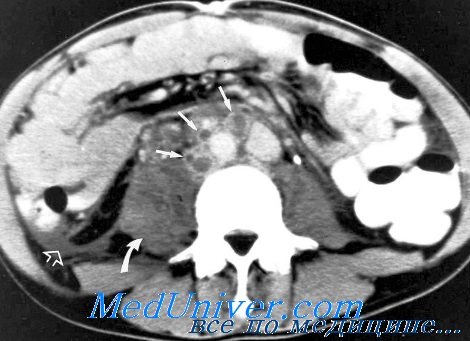 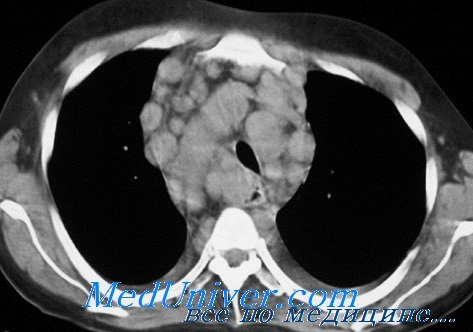 Принципы  терапии ЛХ
Лечение зависит от стадии заболевания с учетом факторов риска:                                                                                                                                                                                         

A) крупное объеное образование в средостении                                                                                                                B) экстранодальное поражение                                                                                                                              C) высокая СОЭ                                                                                                                                                                                 D) 3 или более областей
Ранняя  стадия                       IА/В,II А стадия без факторов риска  (наддиафрагмальная) 
Промежуточная  стадия    I-II стадия с ≥1 фактором риска (наддиафрагмальная) 
Поздняя (Распространенная)стадия IIB , III/IV стадия
Лечение ЛХ
ранняя стадия кЛХ
     схема ABVD +/- ДЛТ терапия

Промежуточная/ распространенная стадия  кЛХ полихимиотерапия по схеме BEACOPP-14 или  BEACOPP-эскалированный +/-ДЛТ терапия
Лимфома Беркитта
Иммунофенотип: опухолевые клетки экспрессируют поверхностные иммуноглобулины IgM и пан-В-клеточные антигены (CD19, CD20, CD22), CD10, ВCL 6, часто — CD21 (рецептор вируса Эпштейна-Барр). Индекс пролиферативной активности 
   опухолевых клеток Ki-67 приближается  к 100%.
Цитогенетика: характерной является транслокация t(8;14) (q24; q32) с активацией протоонкогена с-мус. Могут выявляться транслокации t(2;8) и t(8;22). Сверхэкспрессия гена с-мус приводит к дисрегуляции клеточного роста и является ключевым событием в патогенезе лимфомы Беркитта.
Клиническая  картина ЛБ
Экстранодальная локализация 
опухоли(органы брюшной полости и забрюшинного простраства) 

Специфическое поражение костного мозга наблюдается в 25-35% случаев

Поражение  центральной нервной системы - в 20-25%случаев.
Стадирование ЛБ по S.B.Murphy
Лечение ЛБ
ЛБ отличается  высокой химиочувствительностью. У 80-90% больных удается получить длительные  полные клинико-гематологические и цитогенетические ремиссии при проведении    программ интенсивной высокодозной полихимиотерапии (ПХТ)


      короткой импульсной высокоинтенсивной
      химиотерапии +/- ритуксимаб
Фолликулярная лимфома
Иммунофенотип: пан-В-клеточные антигены (CD19, CD20, CD22, CD79a) в сочетании с поверхностными иммуноглобулинами IgM, IgG; ВCL2+. В большинстве случаев выявляется экспрессия CD10 и отсутствие CD5. Редко выявляется CD43. Опухолевые клетки экспрессируют ядерный белок ВCL2
Пролиферативный индекс обычно не превышает 20%, Ki-67 > 30%   ассоциируется с неблагоприятным прогнозом.
цитогенетическое исследование для выявления t(14;18)
Показания  к началу терапии ФЛ
поражение > 3 лимфатических зон с размерами лимфатических узлов >3см в диаметре
 любые нодальные или экстранодальные вовлечения более 7 см в
диаметре (bulky)
 наличие В-симптомов
 спленомегалия
 плеврит и\или асцит
 цитопения (лейкоциты <1,0 x 10 /л и/или тромбоциты < 100 x 10 /л)
 лейкемический состав крови (> 5,0 x 10 / л опухолевых клеток)
Лечение   ФЛ
Тактика «наблюдай и жди»

Имммунотерапия ( I cтадия)

Иммуно/химиотерапия

Лучевая   терапия  (  I стадия)
Грибовидный микоз (первичная Т-клеточная кожная лимфома)
Иммунофенотип: опухолевые клетки имеют фенотип зрелых Т-лимфоцитов (CD2, CD3, CD5, CD4). Описаны наблюдения синдрома Сезари со сниженной экспрессией CD2, CD3. Не экспрессируются CD8, CD7, CD30.
Клинические симптомы
вариабельность формы, размеров и цвета высыпаний;
феномен одновременного прогрессирования и регрессирования отдельных высыпаний;
пойкилодермия (пятнистая пигментация, телеангиоэктазии, атрофия кожи);
множественные высыпания, несколько зон вовлечения;
характерная локализация высыпаний на участках кожи, не подвергающихся солнечному облучению;
зуд, сопровождающий высыпания
Стадирование ГМ
Лечение ГМ
ИФН-а
PUVA ( фототерапия)
 ретиноиды
химиотерапия 
топические кортикостероиды
локальная лучевая терапия
Лимфаденопатия (ЛАП) – увеличение лимфатических узлов любой природы.
Кодирование по МКБ 10:
D36,0 – доброкачественное новообразование л/узлов (болезнь Кастлемана, локальные варианты);
D47,9 – новообразование неопределенного или неизвестного характера лимфоидной, кроветворной и родственных им тканей неуточненное;
D76 – отдельные болезни, протекающие с вовлечением лимфоретикулярной ткани и ретикулогистиоцитарной системы;
D86,1 – саркаидоз лимфатических узлов;
I88,1 – хронический лимфаденит, кроме брыжеечного;
I88,8 – другие неспецифические лимфадениты;
I88,9 – неспецифический лимфаденит неуточненный
Классификация ЛАП
1. По природе увеличения л/узлов:
 - опухолевые формы ЛАП; 
 - неопухолевые формы ЛАП.
2. По распространенности процесса:
 - локальная ЛАП (увеличение одной группы л/узлов);
 - генерализованная ЛАП (увеличение л/узлов в двух и 
более несмежных зонах).
3. По длительности:
 - непродолжительная ЛАП (<2 месяцев);
 - затяжная ЛАП (>2 месяцев).
4. По характеру течения:
 - Острая ЛАП;
 - хроническая ЛАП;
 - рецидивирующая ЛАП.
5. По патогенезу:
-первичная;
-вторичная
Алгоритм диагностики
1. Жалобы и анамнез: 
 - наличие В-симптомов, наличие болевого синдрома, локальные изменения кожных покровов;
 - время появления ЛАП и предшествующие ей события, динамика жалоб.
 - сбор анамнеза жизни (образ жизни, профессия, выезды за пределы РФ в предшествующие 6 месяцев)

2. Физикальное исследование:
 - измерение роста и массы тела, t тела; оценка состояния кожи и видимых слизистых (цвет, патологические высыпания и образования, следы от кошачьих царапин, наличие имплантнов и татуировок)
 - пальпация периферических л/узлов с оценкой локализации и спаянности с окружающими тканями, болезненности.
 - наличие гепато- и спленомегалии.
Алгоритм диагностики (продолжение)
Лабораторная диагностика:
 - ОАК с подсчетом лейкоцитарной формулы;
 - ОАМ;
 - развернутый биохимический анализ крови;
 - анализ крови на ВИЧ, сифилис, вирусные гепатиты В и С;
 - диагностика герпесвирусной инфекции (антитела Ig M и G, ДНК цитомегаловируса, вируса Эпштейн-Барр, герпесвирус);
 - проба Манту/диаскин-тест;
 - специфическая диагностика СКВ и ревматоидного артрита;
 - иммунохимическое исследование сыворотки крови и суточной мочи.
Алгоритм диагностики (продолжение)
4. Инструментальная диагностика:
 - УЗИ лимфатических узлов;
 - КТ с контрастированием или МРТ ОГК, ОБП и забрюшинного пространства, малого таза, головного мозга, придаточных пазух носа.

5. Консультации специалистов:
 - инфекционист;
 - оториноларинголог;
 - гинеколог;
 - дерматовенеролог;
 - пульмонолог;
 - стоматолог;
 - онколог.
Особенности анамнеза
Обследование
Характеристики  увеличенных лимфоузлов 
Размер  
болезненность,
консистенция,
связь между собой,
локализация,
Изменения в   общем анализе крови
(цитопения, лейкоцитоз, СОЭ, атипичные клетки)
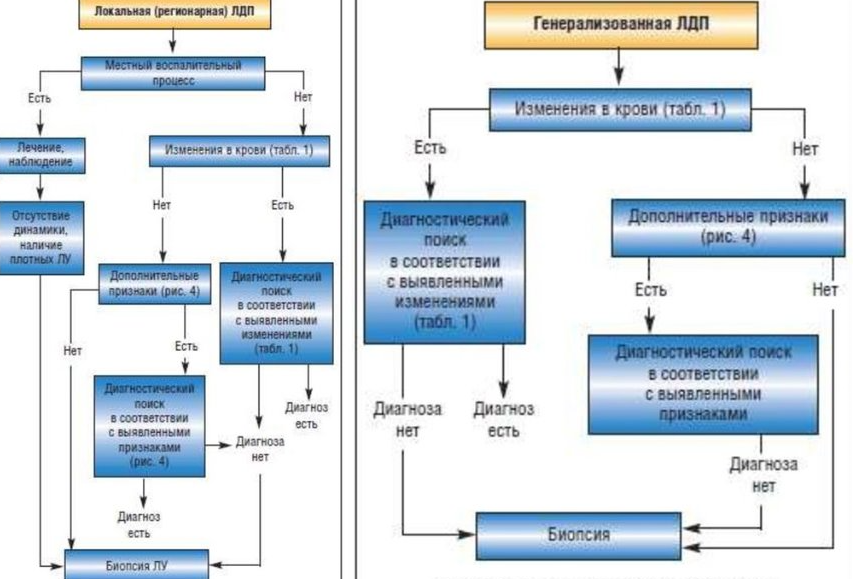